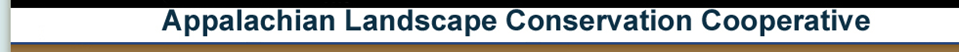 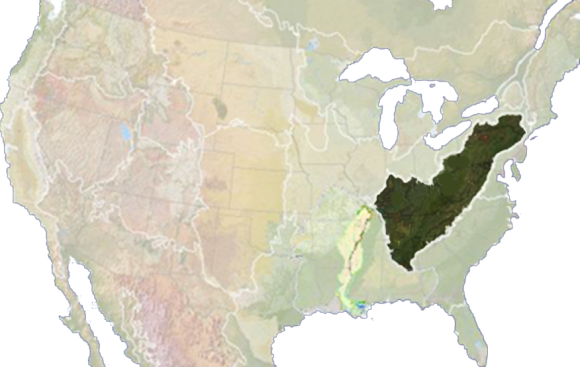 2011-12 Development Process:

Collate stakeholders’ science needs to facilitate landscape conservation = Nov 2011 Science Needs Workshop

Summary of science needs process and outcomes 	= Workshop Report + Portfolio of Science Needs  	+ Directory of Experts

3. ID and approve funding support for “top” science needs 	= FY 2011-12 Request for Applications

4. Complete stakeholder interviews and host July 2012 Workshop for ISC to develop conservation targets 	= 3-5 year work plan for the AppLCC *
Jean Brennan Coord. jean_brennan@fws.gov; Bridgett Costanzo, Sci. Coord. bridgett_costanzo@fws.gov
Joint Actions: AppLCC and EBTJV
EBTJV has ISC membership and has served on science needs workshop planning team and on technical review/advisory teams

EBTJV provided science needs priority list to AppLCC for use at Nov. 2011 Priority Conservation Science Needs Workshop at VA Tech and inclusion in  AppLCC Portfolio of Science Needs
 
AppLCC is applying FY11-12 funds to four science products that will inform EBT conservation
 
Shared/companion website design to facilitate ease of use, coordinated postings, and shared web training
AppLCC - FY11-12 FUNDED PROJECTS
1) Ecological Flows 
Title:  Developing a Hydrologic Foundation and Flow-ecology Relationships for Monitoring Riverine Resources in the Marcellus Shale Region 
Organization: Cornell University   (P.I. - Fisher) 

2) Aquatic Habitat Classification         
Title:  A Stream Classification System for the Appalachian LCC 
Organization: The Nature Conservancy (  P.I.s – Anderson & Oliviera) 

3) Forecasting Energy Development 
Title:  Assessing Future Impacts of Energy Development in the Appalachians 
Organization: The Nature Conservancy   (P.I.s Kiesecker & Dunscomb)                 
(note: this project will address coal, gas, and wind) 

4) Climate Change Vulnerability Assessments         
Title:  Support for Understanding Land Use and Climate Change in the Appalachians 
Organization: NatureServe   (P.I.s Young & Sneddon)
Companion Portal Drop Down to Toggle between LCC portal and Partner Sites
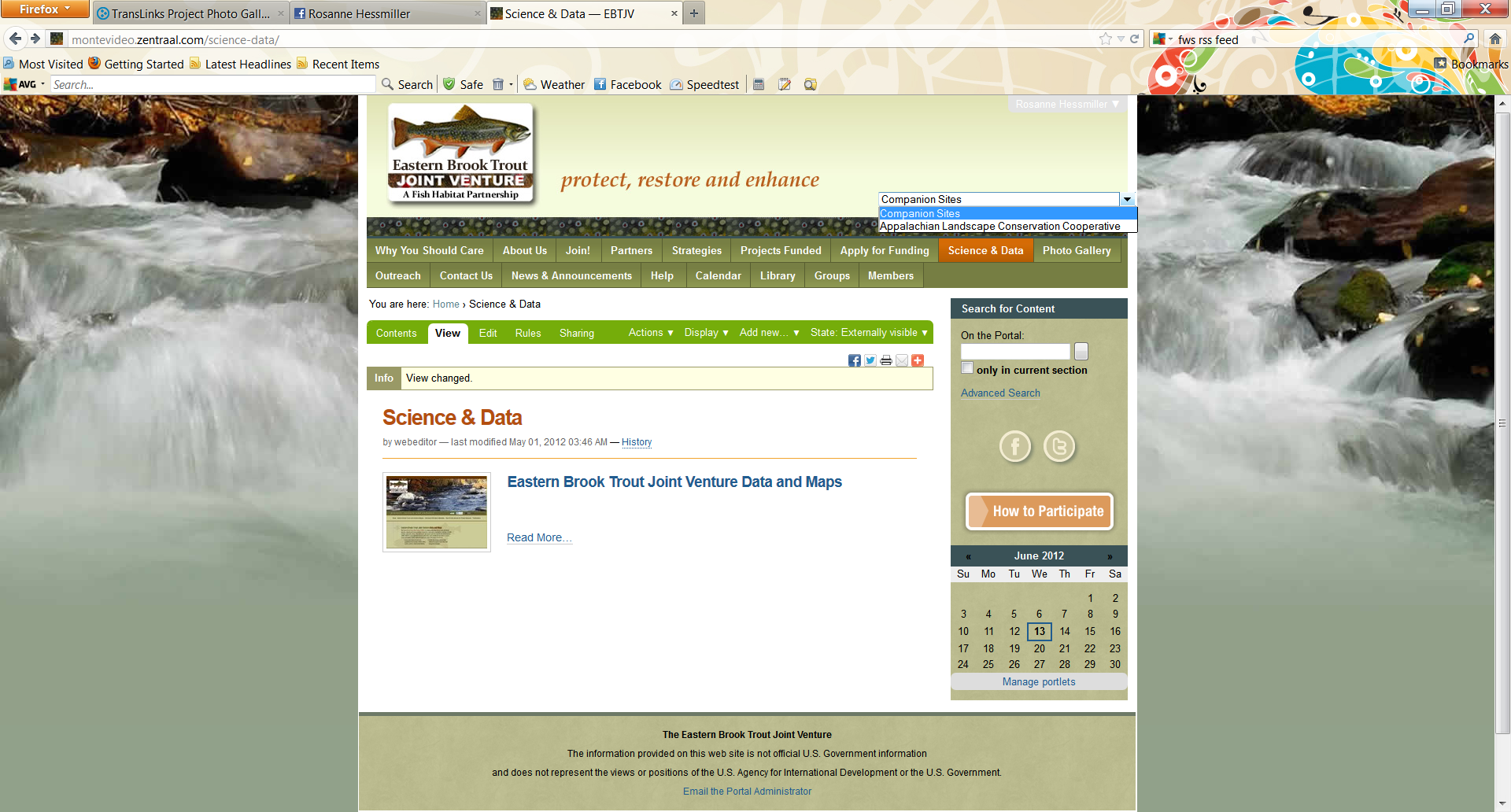 Sharing content with Groups or other Members
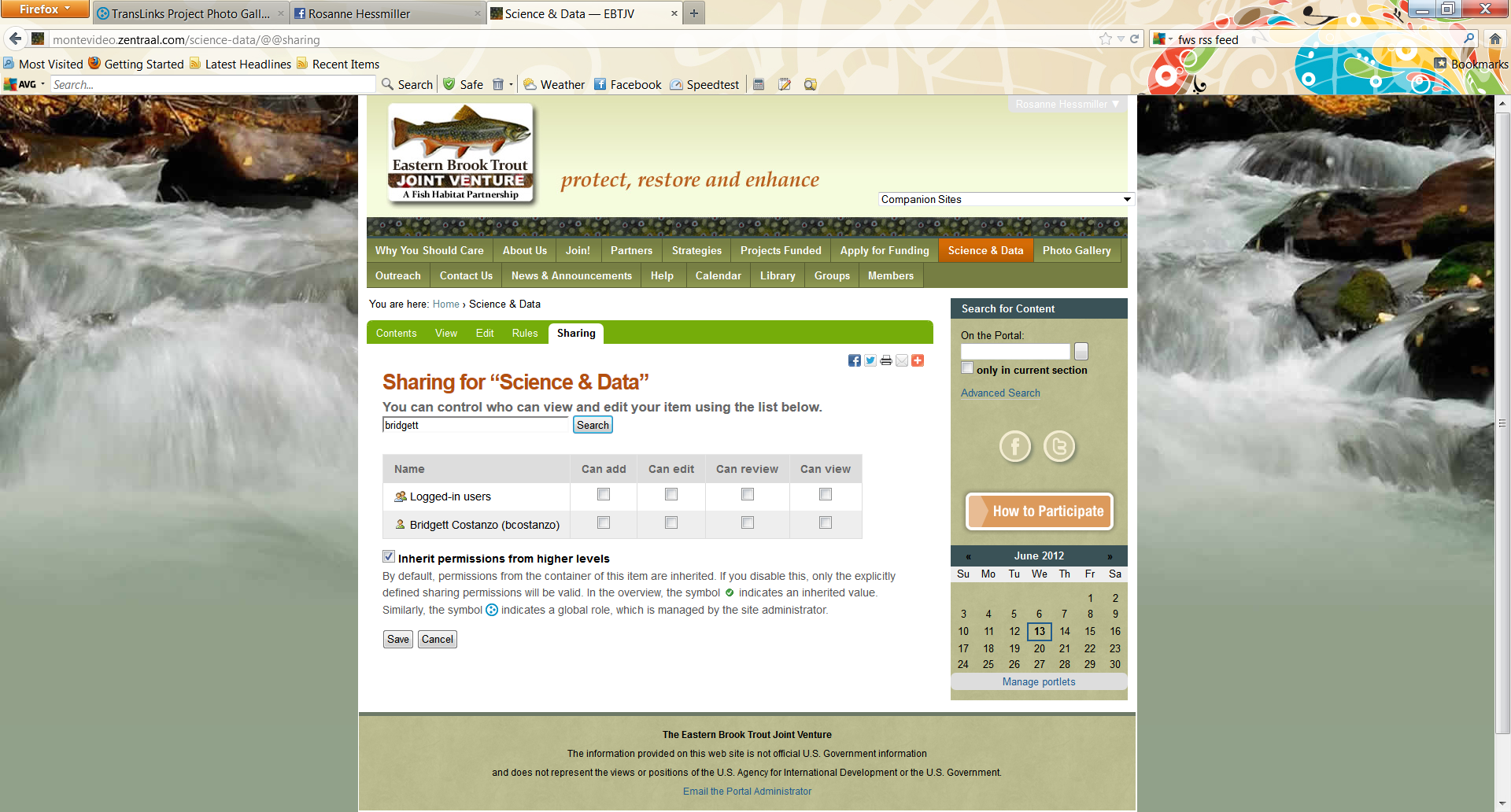